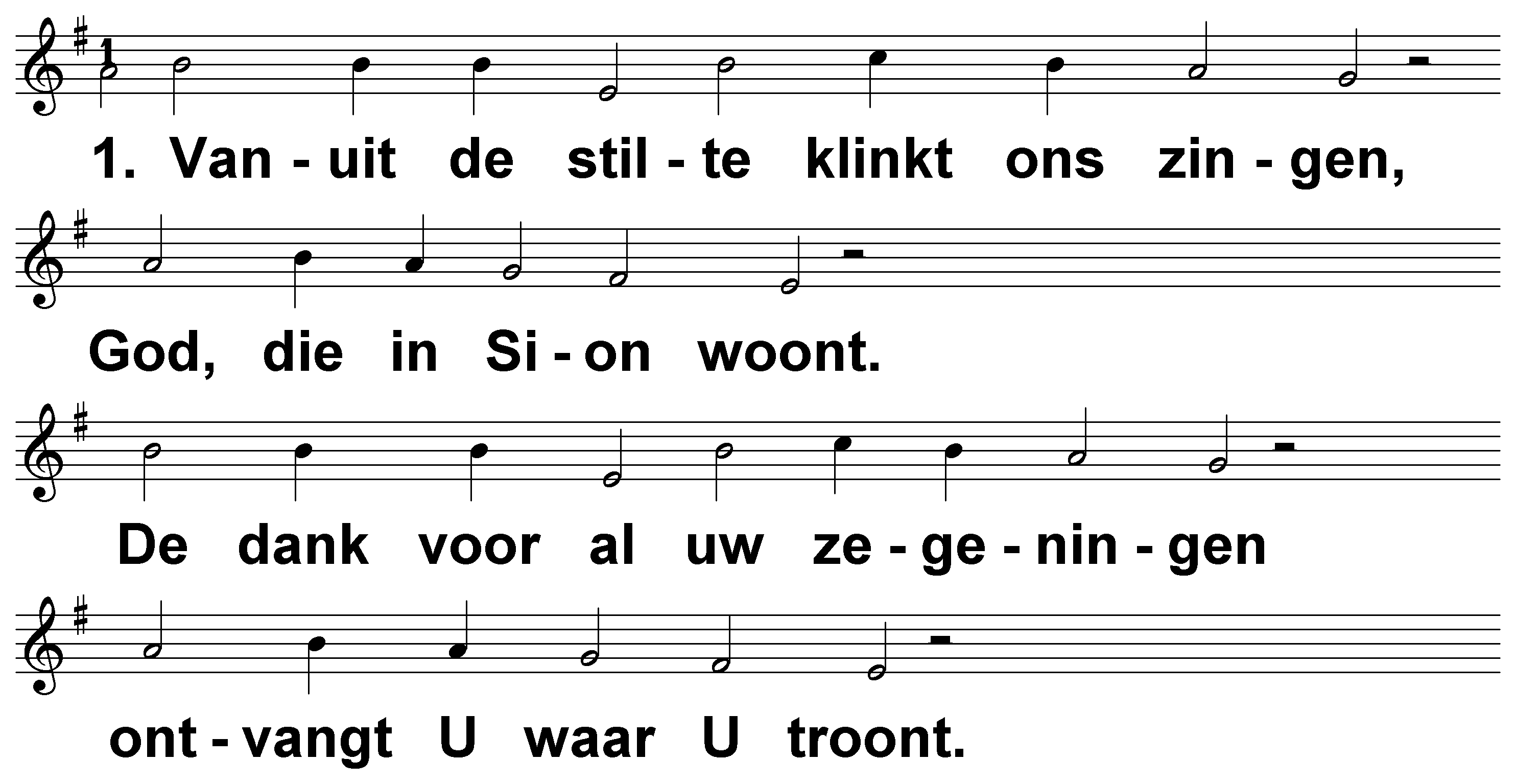 Psalm 65 (DNP) 	t. T. Lindeboom; m. Genève 1551
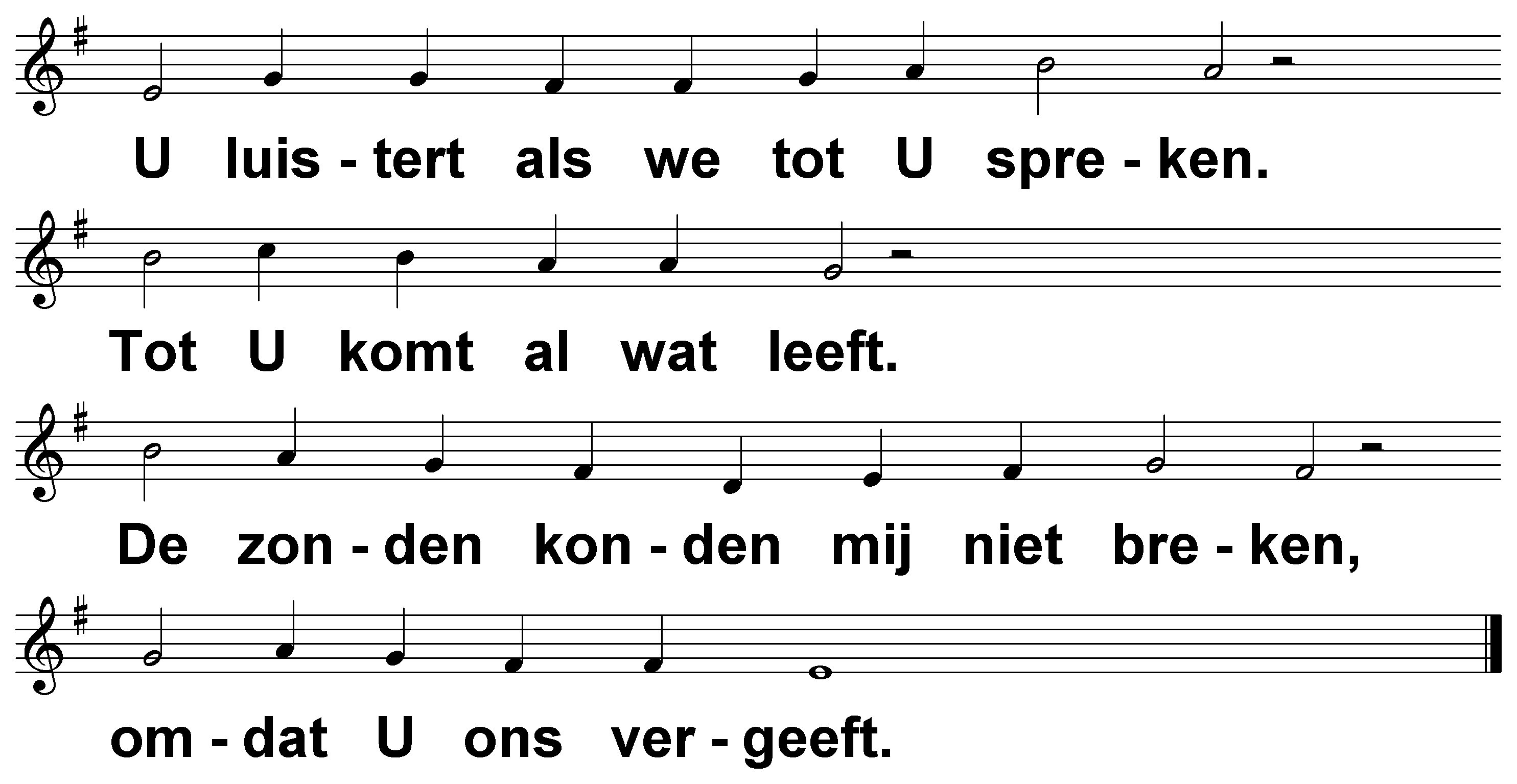 Psalm 65 (DNP) 	t. T. Lindeboom; m. Genève 1551
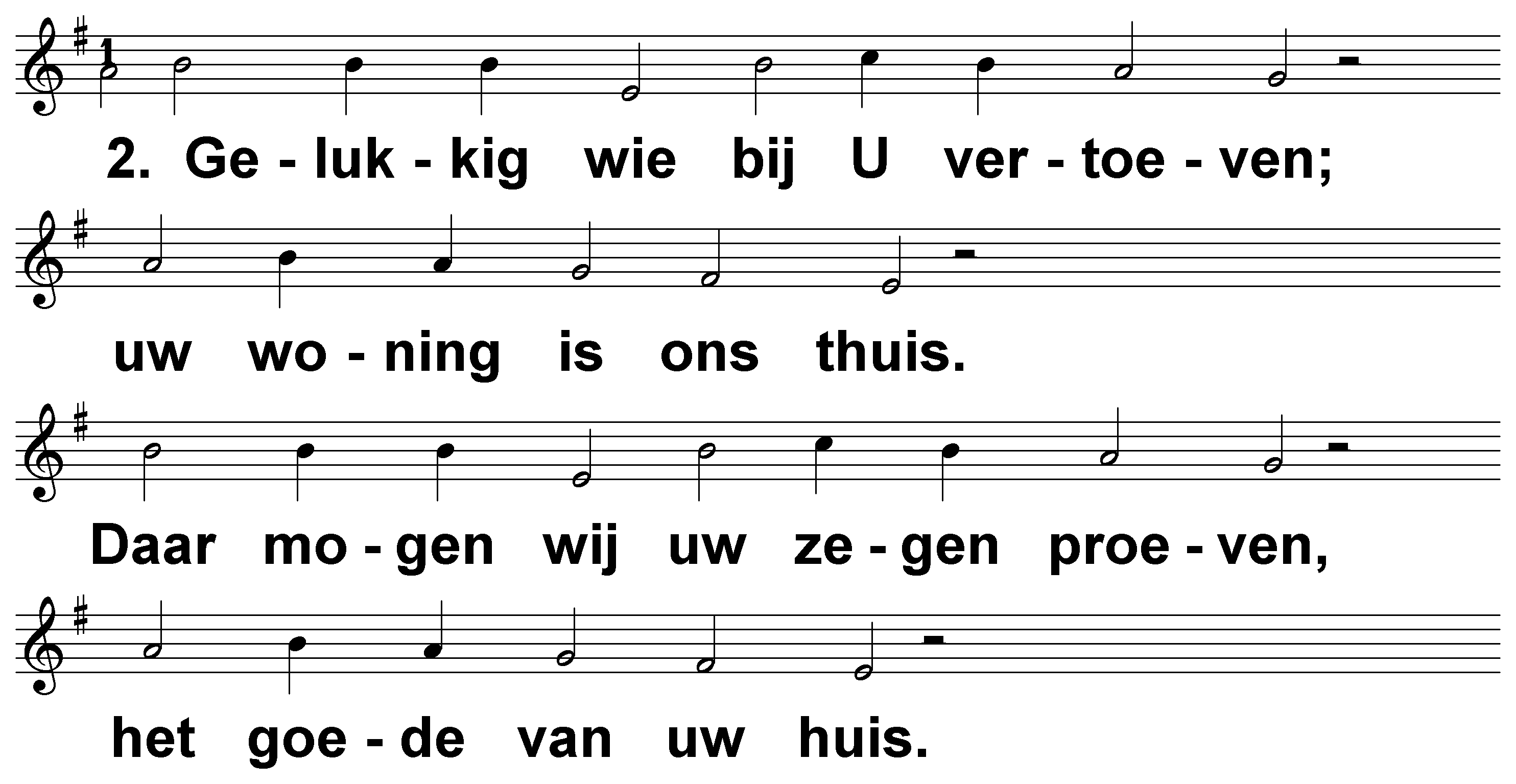 Psalm 65 (DNP) 	t. T. Lindeboom; m. Genève 1551
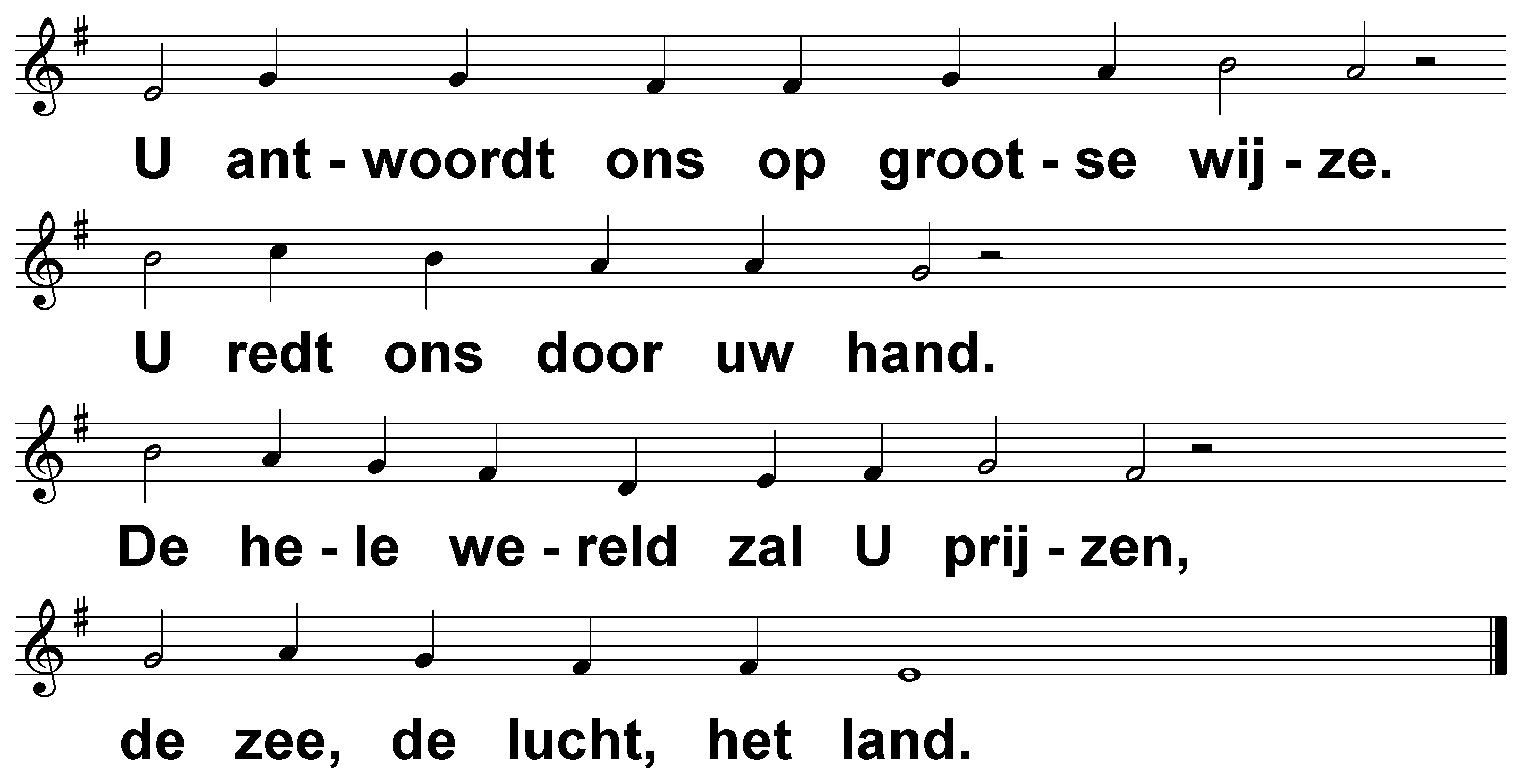 Psalm 65 (DNP) 	t. T. Lindeboom; m. Genève 1551
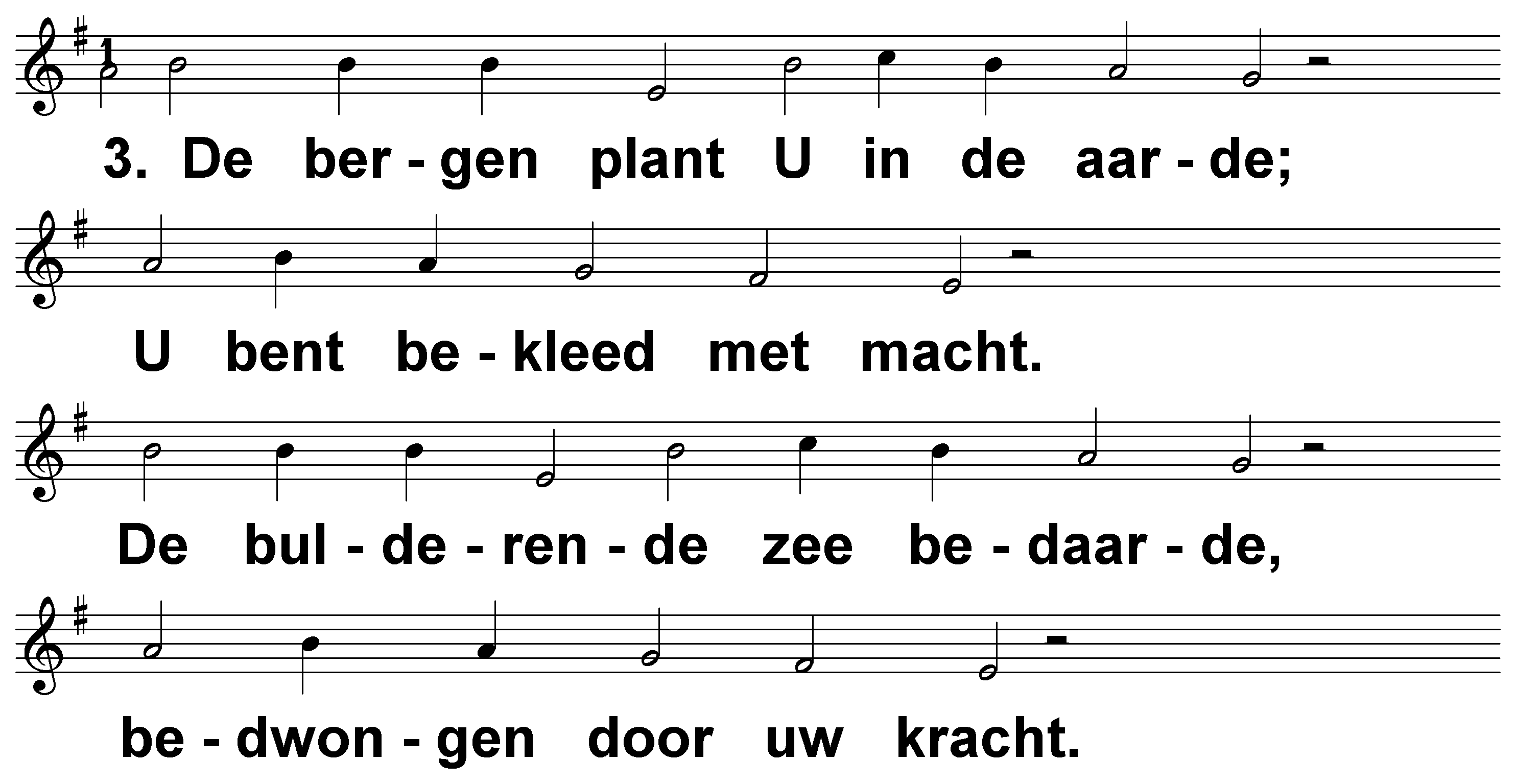 Psalm 65 (DNP) 	t. T. Lindeboom; m. Genève 1551
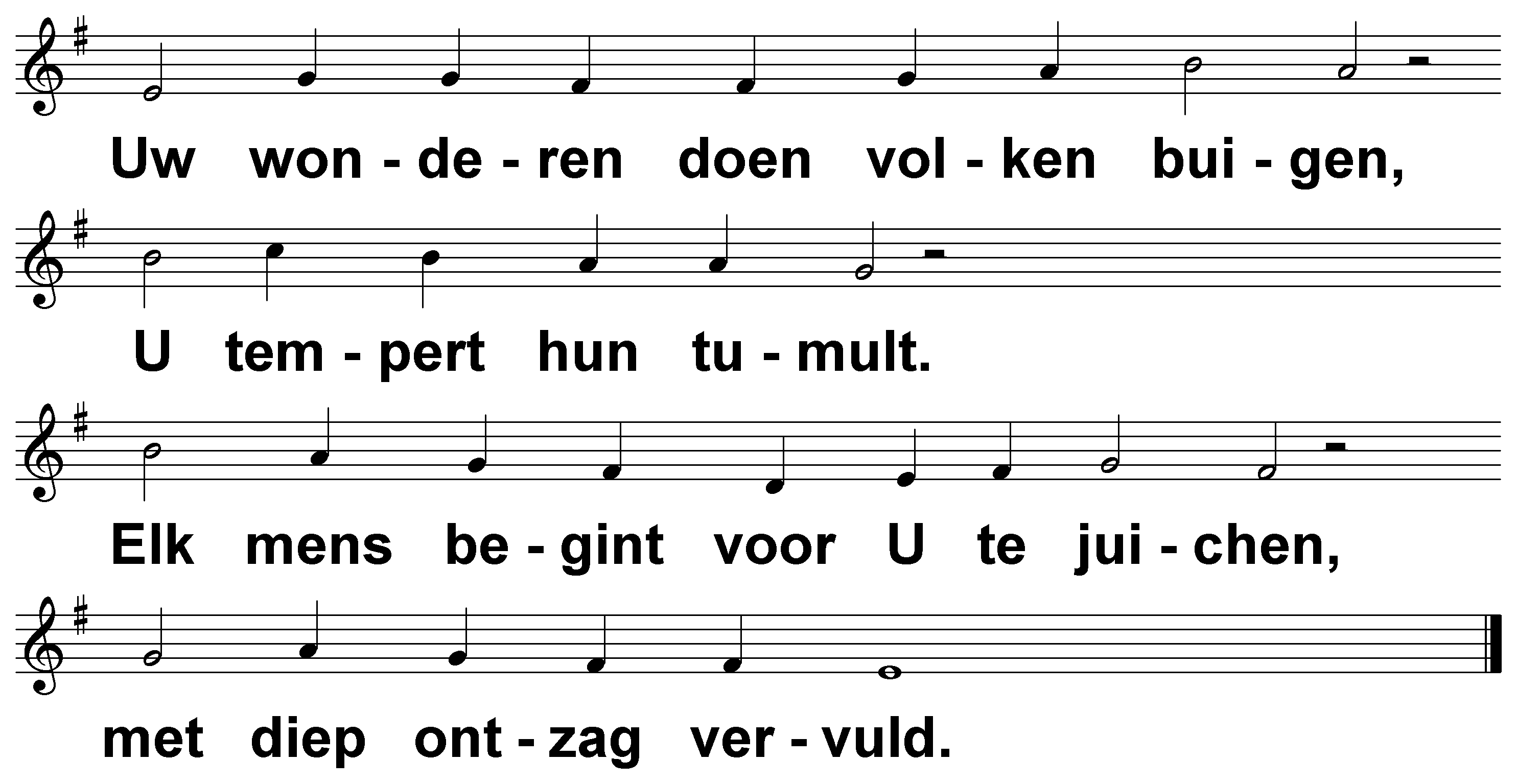 Psalm 65 (DNP) 	t. T. Lindeboom; m. Genève 1551
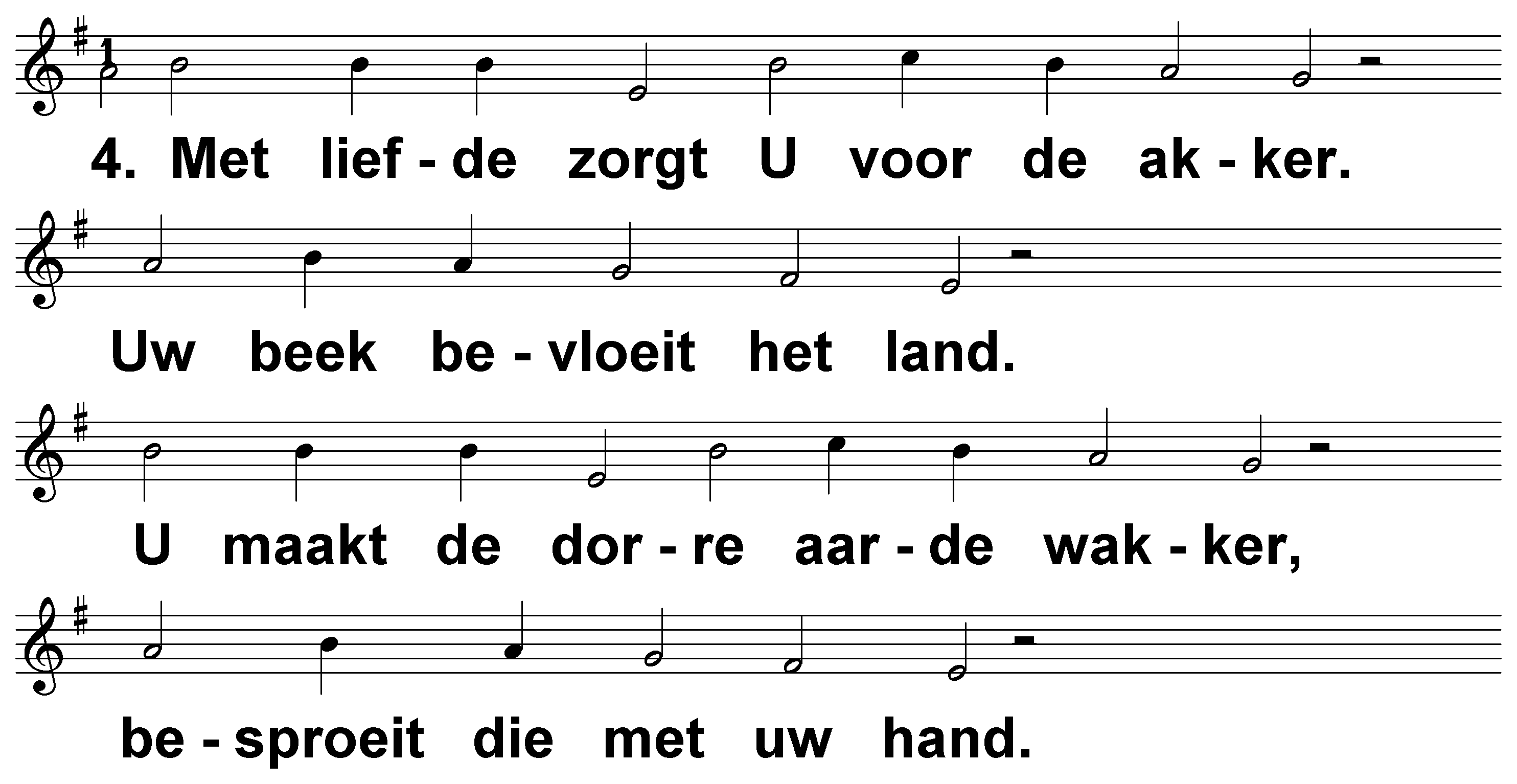 Psalm 65 (DNP) 	t. T. Lindeboom; m. Genève 1551
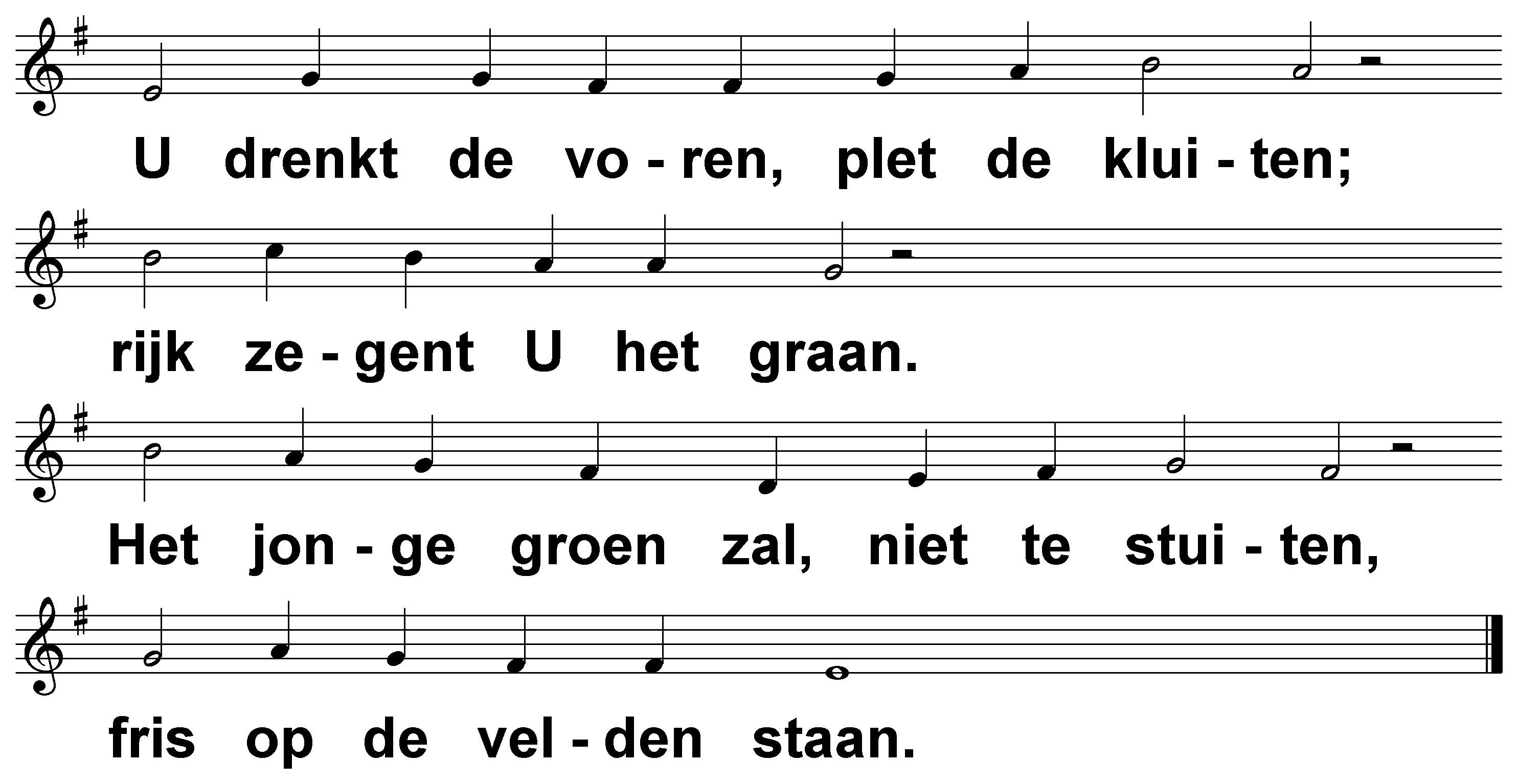 Psalm 65 (DNP) 	t. T. Lindeboom; m. Genève 1551
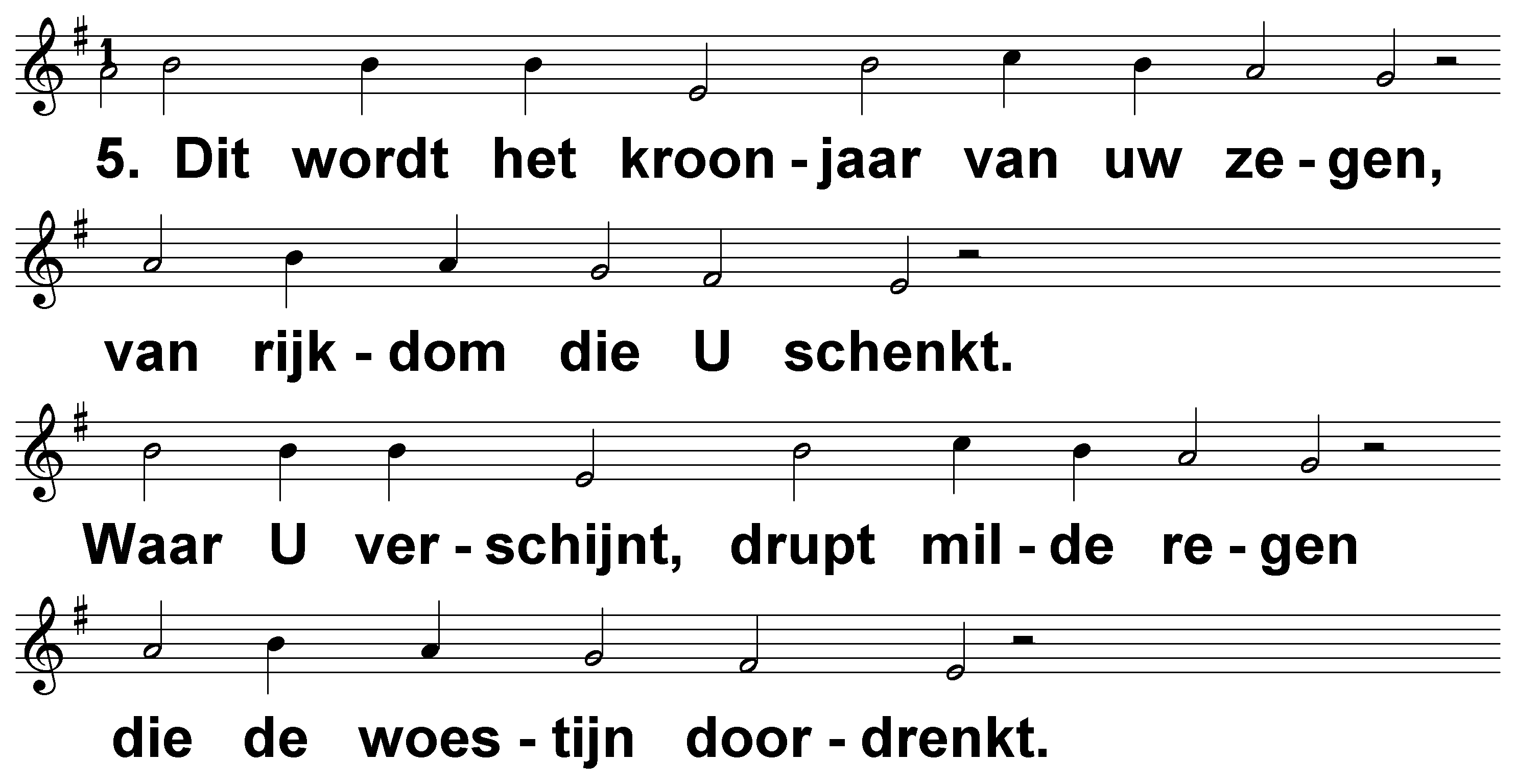 Psalm 65 (DNP) 	t. T. Lindeboom; m. Genève 1551
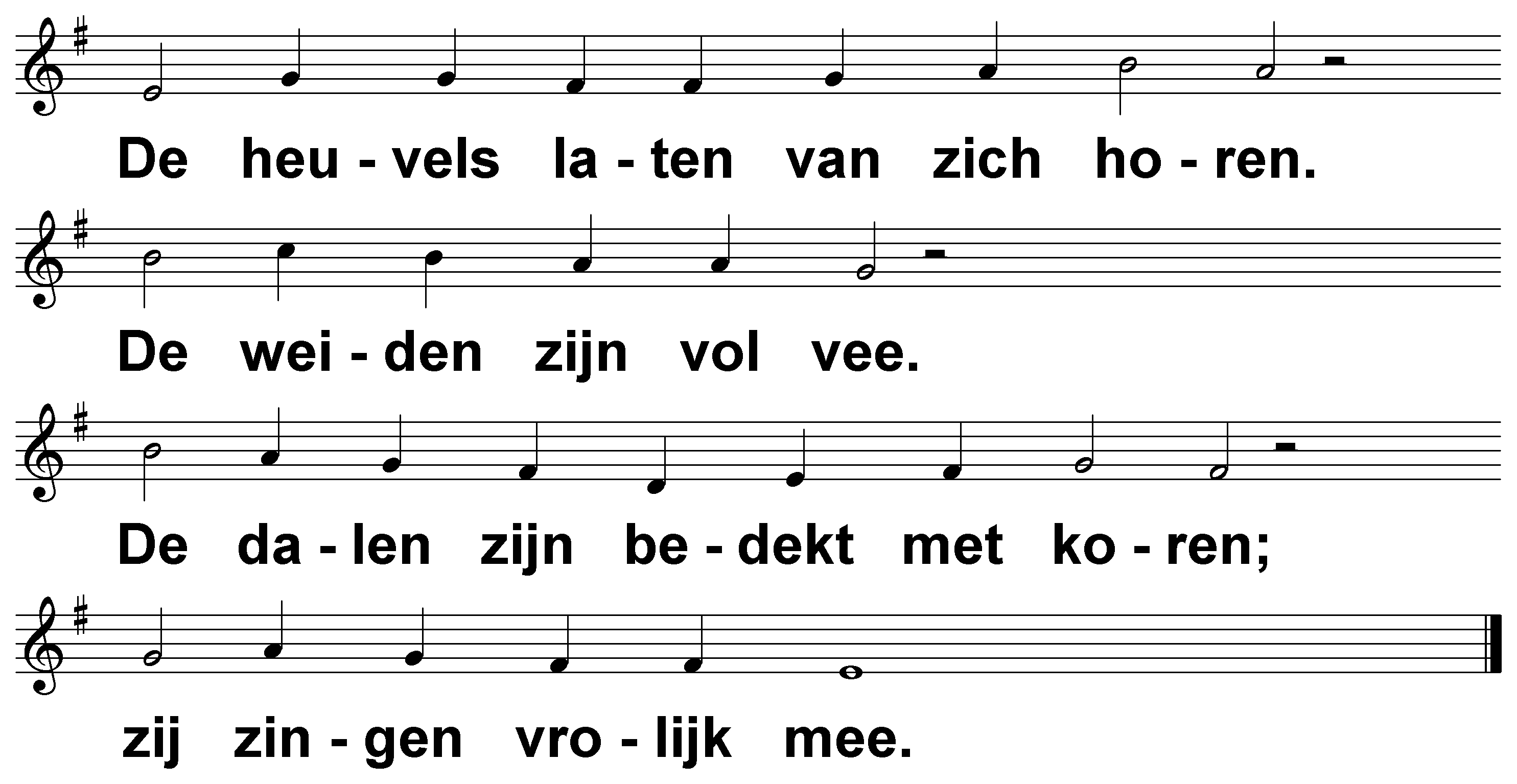 Psalm 65 (DNP) 	t. T. Lindeboom; m. Genève 1551